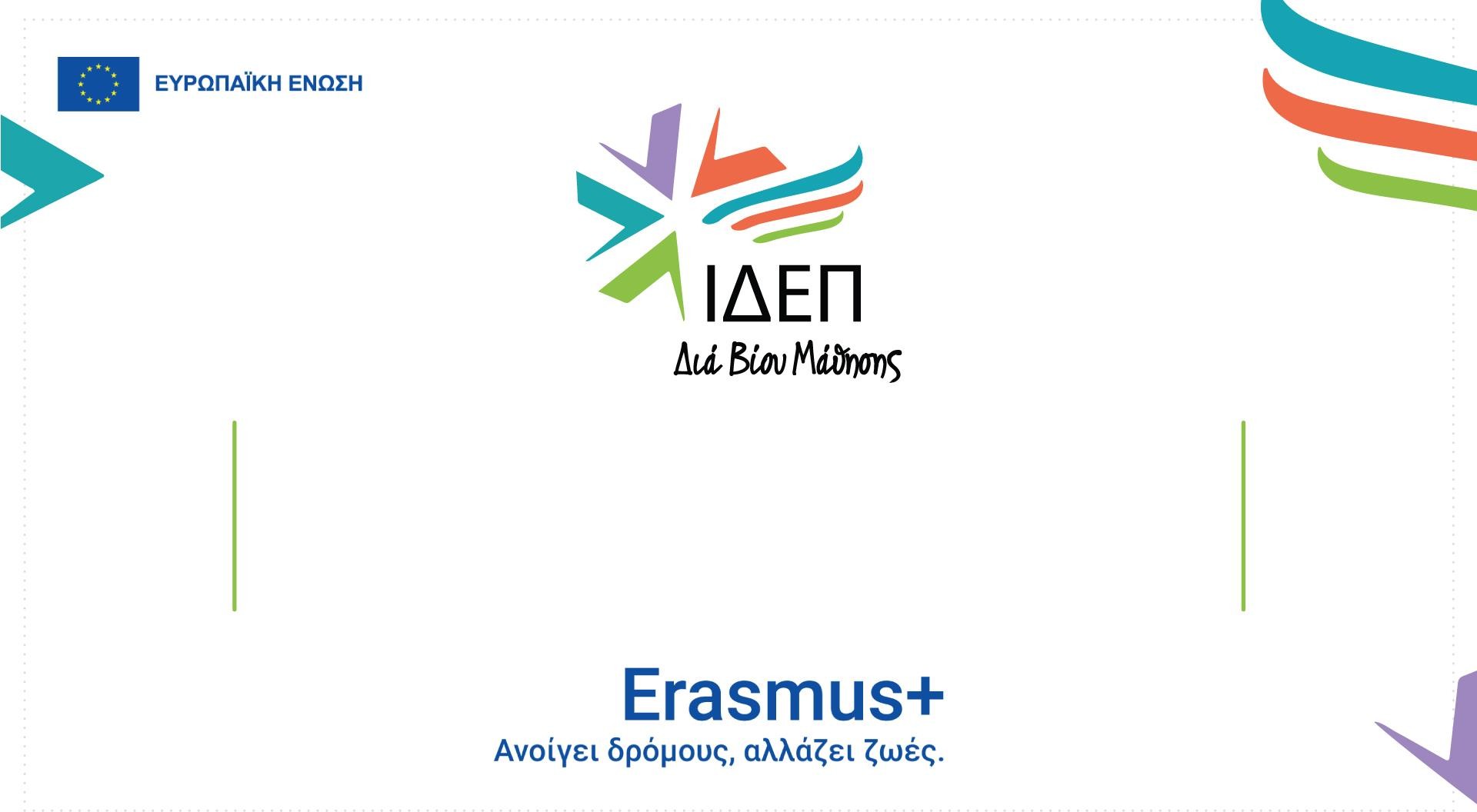 Informative Webinar
Management of KA131 Projects
  Call 2024
27 September 2024
New Certified Institutions (ECHE)

European Institute of Management and Finance (EIMF)

          American University of Beirut (Mediterraneo)

(Total: 39 Cypriot certified institutions)
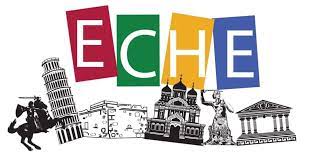 5
Allocation of FundsΚΑ131 2024
Mobilities 2024
+ 315 Participants in BIPs
2024:
Total Awarded Budget:
4,855,400.00 EUR

2023: 4,964,730 EUR

2022: 3,820.650 EUR
[Speaker Notes: 2094 κινητικότητες στο σύνολο, συμπεριλαμβανομένων των BIPs]
Presentation’s Sections
03
Επιλέξιμες
Δραστηριότητες  στα πλαίσια της  ΚΑ131
04
Επιλέξιμες
Δραστηριότητες  στα πλαίσια της  ΚΑ131
02
Συμφωνία
Επιχορήγησης και  Παραρτήματα
01
Συμφωνία
Επιχορήγησης και  Παραρτήματα
02
Χάρτης
Erasmus &  Διαχείριση  Σχεδίου
04
Καλές
Πρακτικές  Δικαιούχων  Ιδρυμάτων
1
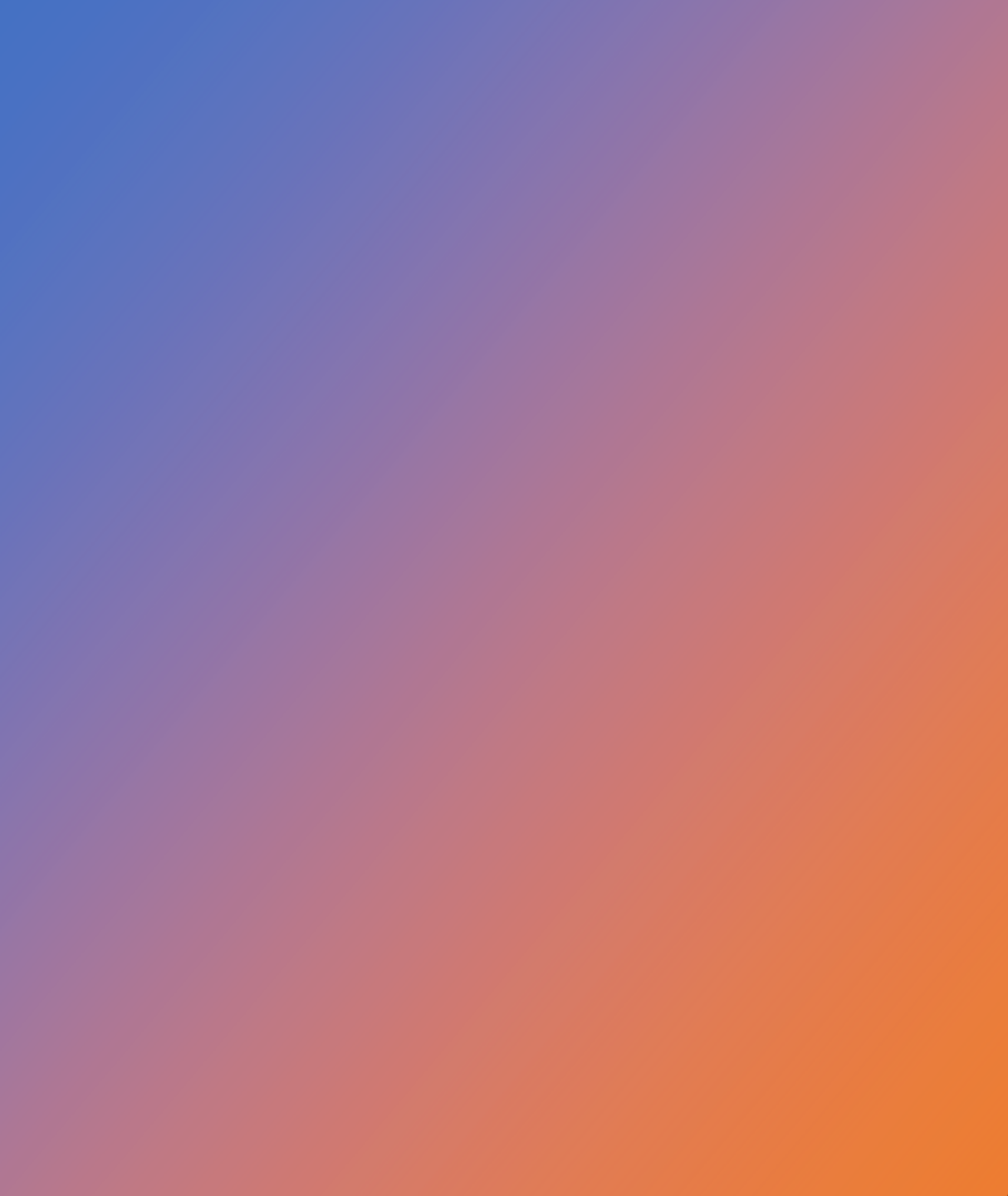 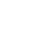 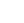 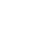 Grant Agreement and Annexes
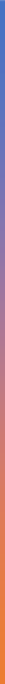 By signing the Agreement, the beneficiaries agree to implement the action as described in Annex 1 and in accordance with the obligations, terms, and conditions set forth therein.

Consequences of non-compliance: In the event that a beneficiary breaches any of the terms of the Agreement, the grant may be reduced (see Chapter 5, Article 28). Violations may also lead to other measures, as described in Chapter 5.
Grant Agreement
The Grant Agreement consists of the Preamble, the Terms and Conditions (including the Data Sheet), and the Annexes.
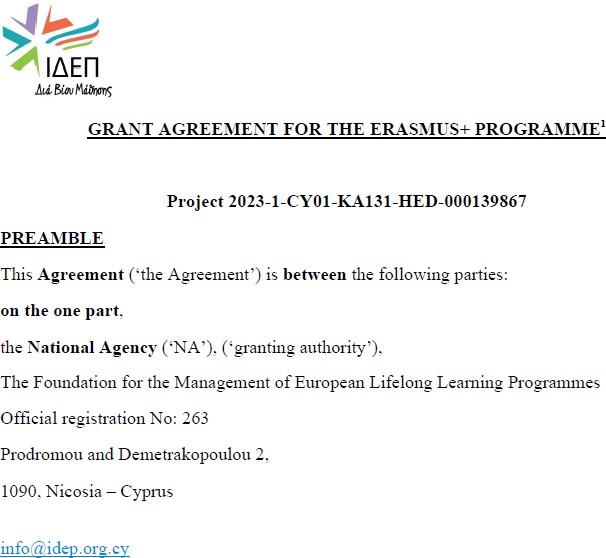 ANNEX 1 Description of the action and Estimated budget for the action (Differentiated per project)
ANNEX 2 Additional Information to the Eligibility of Costs
ANNEX 3 Applicable Rates
ANNEX 5 Specific Rules
ANNEX 6 Templates of agreements to be used between beneficiaries and participants
ANNEX 7 Beneficiary’s bank account details
[Speaker Notes: Άλλα μέτρα: Αναστολή καταληκτικής ημερομηνίας πληρωμής, Αναστολή της ίδιας της πληρωμής, Αναστολή της Συμφωνίας Επιχορήγησης, Τερματισμό της Συμφωνίας Επιχορήγησης
Addendum to the Grant Agreement for KA1 project: Τροποποίηση Συμφωνίας για εισερχόμενες κινητικότητες από Ουκρανία]
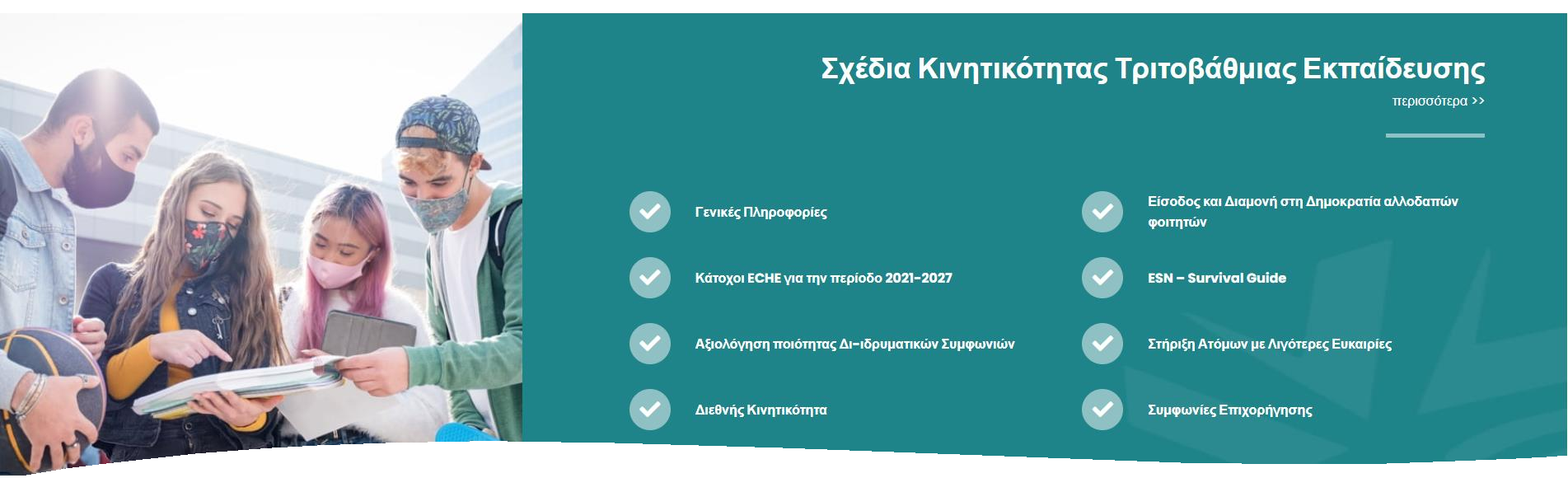 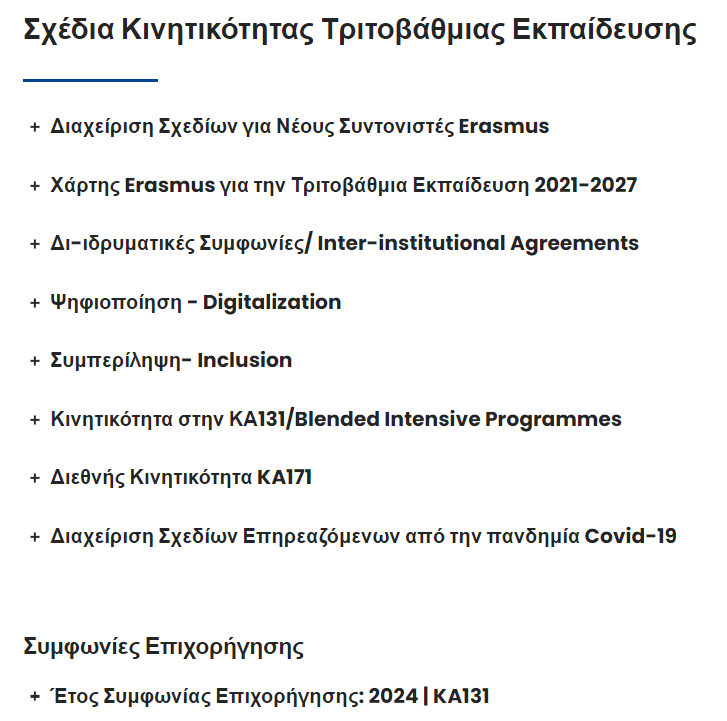 These templates are uploaded here:
(Έτος Συμφωνία Επιχορήγησης ΚΑ131:2014|131)
Annex 6
Learning Agreement Student Mobility for Studies ΚΑ131
Learning Agreement Student Mobility for Studies ΚΑ131 International
Learning Agreement for Traineeships ΚΑ131-ΚΑ171
Mobility Agreement for Training
Mobility Agreement for Teaching
Participant Grant Agreement (Same for Students and Staff)
Agreement Templates between Beneficiary and Participants
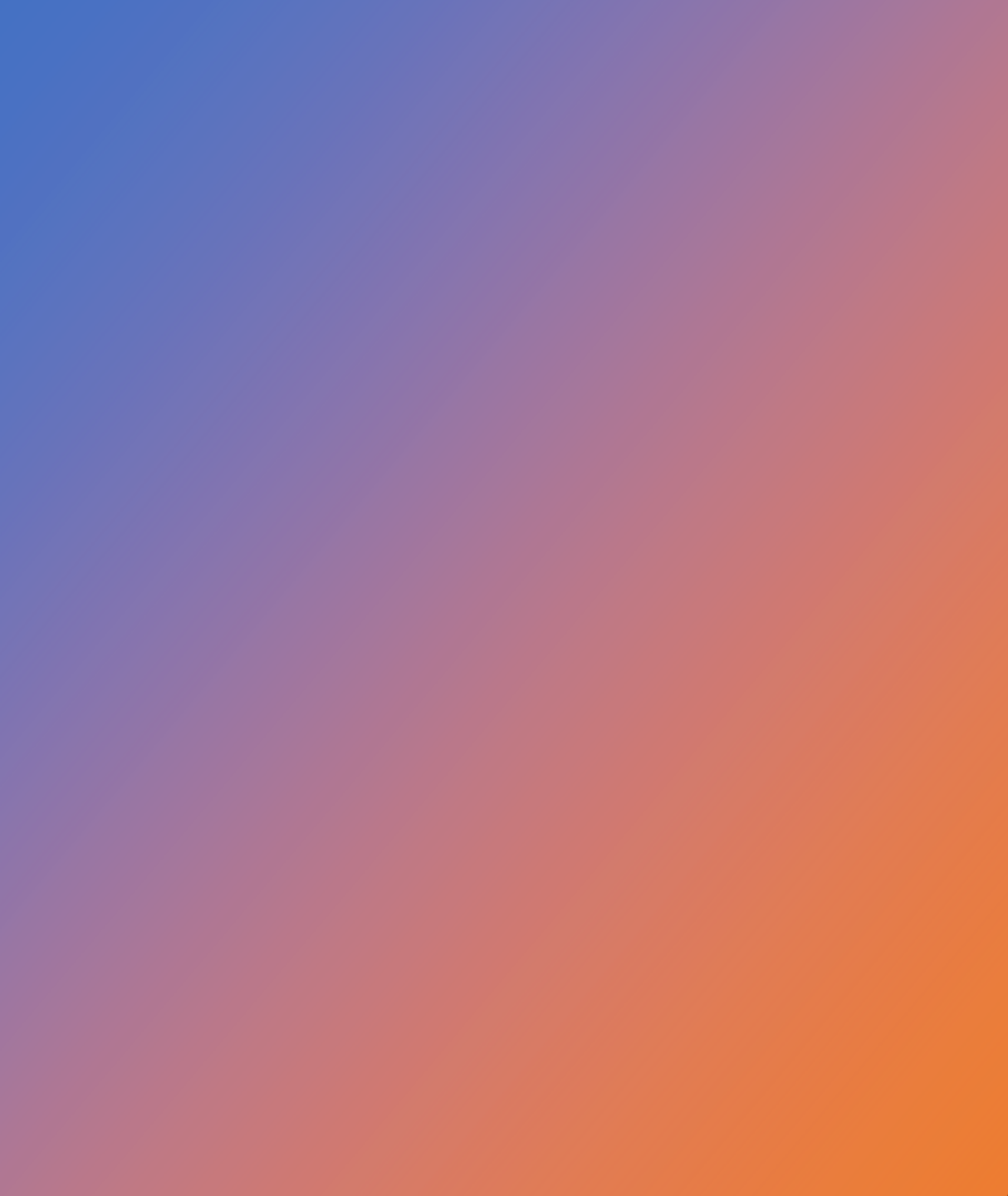 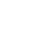 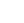 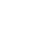 Eligible types of individual activities and funding
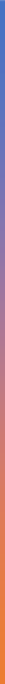 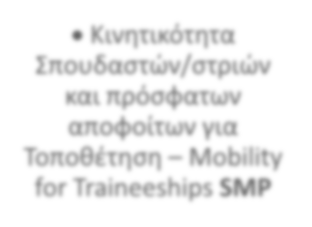 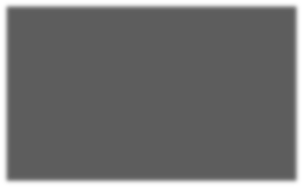 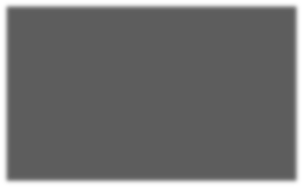 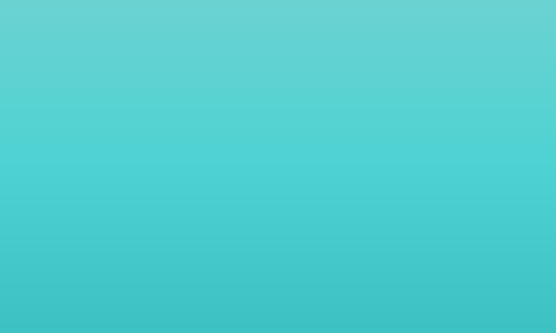 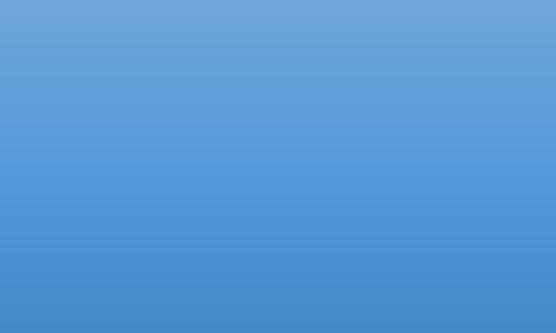 Student Mobility for Studies SMS
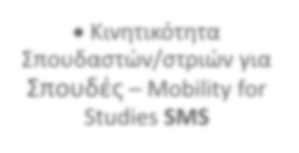 Students and Recent Graduates Mobility  for Traineeships SMP
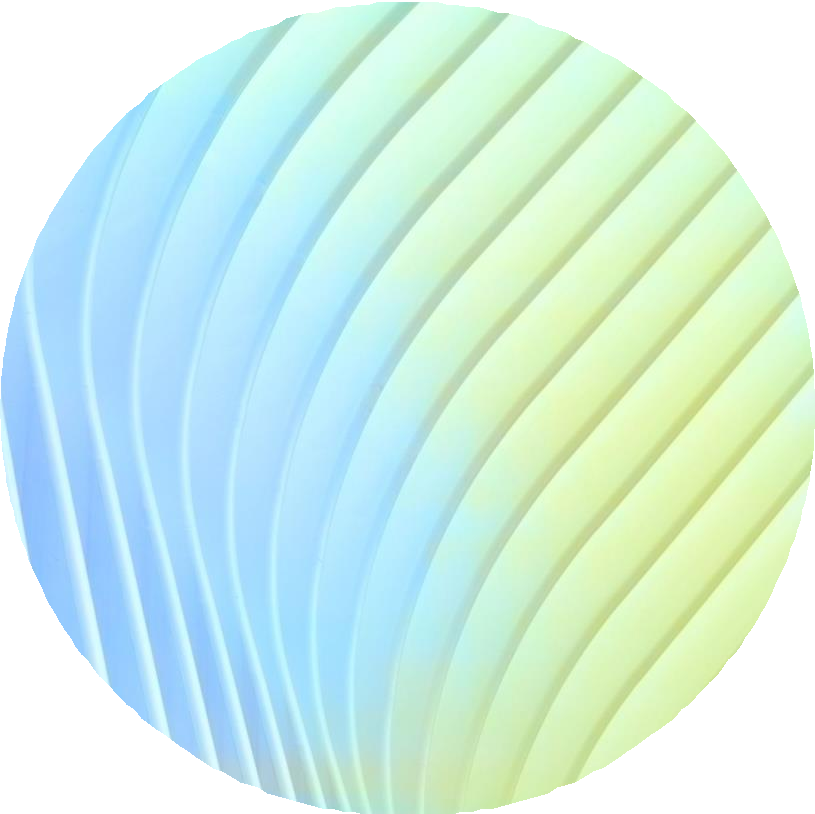 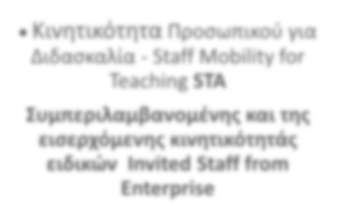 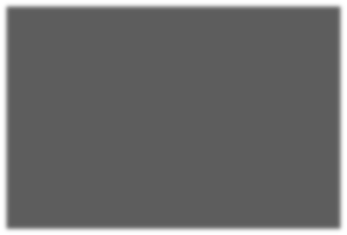 Staff Mobility forTeaching STA
Including Staff from enterprises and other organisations invited to teach at HEI
Staff Mobility for Training
STT
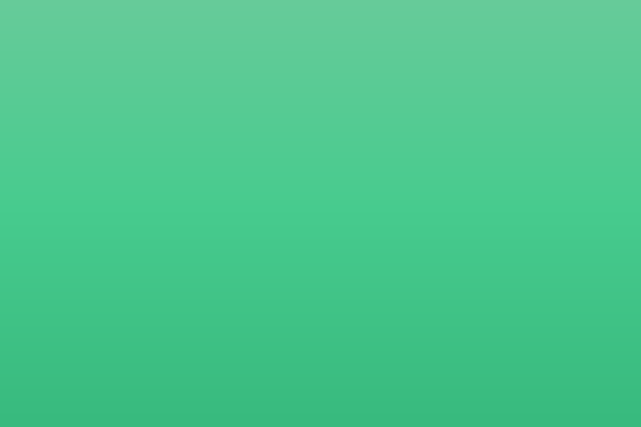 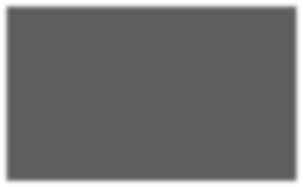 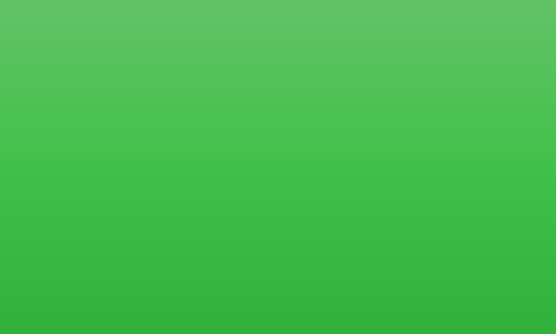 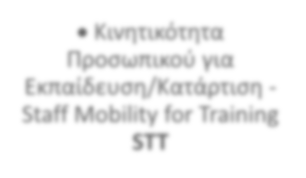 7
Mobilities of Students and Recents Graduates
General Principles
Eligible Duration
Mobility for Studies
Mobility for Traineeships
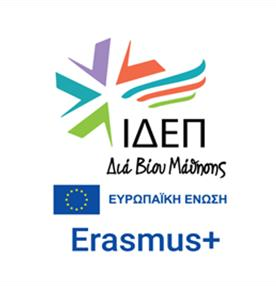 6
General Principles for SMSs & SMPs
The same student/recent graduate can participate in mobility activities for studies and/or traineeships for a total duration of up to 12 months per study cycle.

For single-cycle study programs (e.g., medical programs), the maximum total duration of mobility periods is 24 months (12 months per stream).

Short-term mobility (5–30 days) applies either to individuals with fewer opportunities (as defined in the Inclusion and Diversity Strategy of IDEP) or to doctoral students. It is the responsibility of higher education institutions to assess the suitability of participants in short-term mobilities and ensure that long-term physical mobilities remain the norm.

Except for short-term mobilities for doctoral students, for all other short-term mobilities, the online component is mandatory (min. award of 3 ECTS).

Students cannot carry out mobility activities within the country where the sending institution is located or to their country of residence.

The start date is always the first day the student is physically present at the host organization (first day of classes/first day at work/first day of the welcoming event, etc.).

The end date must always be the last day the student needs to be physically present at the host organization (last day of the exam period/last day of work, etc.).
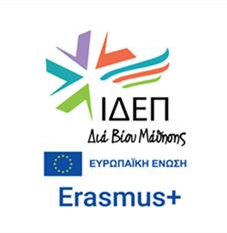 9
[Speaker Notes: Οι πρόσφατοι απόφοιτοι, με την κινητικότητα που θα υλοποιήσουν μετά την αποφοίτησή τους, δεν πρέπει να ξεπεράσουν τους 12 μήνες συνολικά για τον κύκλο σπουδών στα πλαίσια του οποίου έγινε και η αίτηση για πρακτική άσκηση κατόπιν αποφοίτησης. Άρα, αν έχει προηγηθεί κινητικότητα, κατά τα χρόνια των σπουδών τους, θα πρέπει να ήταν διάρκειας μικρότερης των 12 μηνών.

Η Στρατηγική έχει πρόσφατα επικαιροποιηθεί, συμπεριλαμβάνοντας πλέον και τους Parents or individuals with careers, not included in other categories who cannot be absent for a long-term period 

Στην περίπτωση που ένας φοιτητής ή πρόσφατος απόφοιτος βρίσκεται σε υποχρεωτική αργία (περίοδος διακοπών στον οργανισμό υποδοχής), η ημερομηνία λήξης της δραστηριότητάς του μπορεί να εμπίπτει σε αυτήν την περίοδο διακοπών (στη βάση της ημερομηνίας λήξης που αναγράφεται στο grant agreement που υπέγραψε με τον οργανισμό αποστολής)]
Eligible Durations - SMSs/SMPs
Student Mobility for Studies - SMS
This applies to all programs, all years, and all cycles of study (short cycle, bachelor's, master's, doctoral): EQF 5-8.

It takes place at a partner institution that holds the Erasmus Charter and with which there is a signed Bilateral Agreement.

In the case of International Mobility under KA131 Projects, the mobility takes place at a partner institution recognized by the relevant competent authority, within the framework of a signed Bilateral Agreement.

The period of study abroad must be part of the student’s study program (regardless of the study cycle).

A period of study abroad may also include a traineeship period. It can be carried out in a blended format (blended activity).

If the entire academic year is covered, the study period is equivalent to 60 ECTS (or the corresponding credits in countries outside the EHEA). For shorter study periods, the credit units should be calculated proportionally.
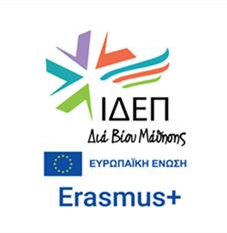 9
[Speaker Notes: EHEA: European Higher Education Area
Η περίοδος σπουδών που συνδυάζεται με περίοδο πρακτικής άσκησης μπορεί να υλοποιηθεί με δύο διαφορετικούς τρόπους: η μία δραστηριότητα μετά την άλλη ή οι δύο δραστηριότητες ταυτόχρονα]
Student and Recent Graduates mobility for traineeship - SMP
This applies to all programs, all years, and all study cycles (short cycle, bachelor's, master's, doctoral): EQF 5-8. 

It also applies to recent graduates of higher education institutions.

It takes place in:
Public or Private Companies
Public Authorities
Social Partners
Research Institutes ("research assistantships for students and doctoral candidates")
Schools and Educational Centers ("teaching assistantships for student teachers")
Higher Education Institutions (HEIs) based in Member States or Third Countries associated with the Program, that hold the Erasmus Charter (ECHE) and have signed a Bilateral Agreement with the sending HEI
HEIs based in Third Countries not associated with the Program, recognized by the relevant competent authority, and having signed a Bilateral Agreement with the sending HEI.

Where possible, the mobility must be part of the student’s study program (for recent graduates, this is not possible).

Students/recent graduates must follow the full working hours of the host organization – The holidays applicable to permanent employees also apply to Erasmus students/recent graduates (no interruption period).
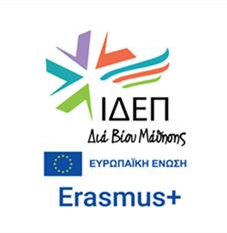 9
[Speaker Notes: Αφού οι ημέρες αργίας δε θεωρούνται interruption period, η επιχορήγηση δίνεται κατά τις ημέρες αυτές. Η περίοδος διακοπών του οργανισμού (holiday period) προσμετράται στην ελάχιστη διάρκεια της περιόδου πρακτικής άσκησης.]
Basic Principles of Mobility for Traineeship
Finding a placement organization is the responsibility of the students and recent graduates.
If the placement is completed before graduation, it will be recognized in the Diploma Supplement.
If completed after the studies are finished (placement for recent graduates), it will be recognized in the EUROPASS Certificate Supplement.
Recent graduates can complete a placement within 12 months of their graduation.

Important – The expression of interest and selection of recent graduates takes place before the completion of their studies (not after they graduate)!
[Speaker Notes: Παράρτημα Διπλώματος = Diploma Supplement
Οι πρόσφατοι/ες πτυχιούχοι/ες μπορούν να ολοκληρώσουν μια περίοδο τοποθέτησης εντός 12 μηνών από την αποφοίτησή τους από τον κύκλο σπουδών κατά τον οποίο υπέβαλαν την αίτηση για πρακτική άσκηση]
Staff Mobility
Eligible Duration
Staff Mobility for Teaching
Staff Mobility for Training
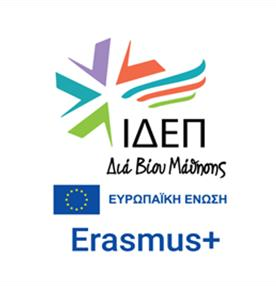 6
Eligible Duration
The minimum days must be consecutive
The outgoing mobilities can be realised in any country, apart from the country of permanent residence of the participant and the country of the sending institution
Staff Mobility for Teaching – STA

Mobility must be linked to the participant's personal and professional development plan.

It can apply to any field of study.

It may take a blended form (combination of in-person and online teaching).

It applies to HEIs holding the Erasmus Charter and to HEIs that do not hold the Charter but are recognized by the relevant competent authorities, with which a Bilateral Agreement has been signed.

A minimum of 8 hours of teaching per week is required, or for periods shorter than a week. If there is a combination of teaching and training, the required teaching hours are reduced to 4 per week, or for periods shorter than a week.

Invited Staff from Enterprises: No limitation on the teaching hours
[Speaker Notes: If the mobility lasts longer than one week, the minimum number of teaching hours for an incomplete week should be proportional to the duration of that week.]
Staff Mobility for Training – STΤ
Conferences are excluded.

It applies to HEIs holding the Erasmus Charter and to HEIs that do not hold the Charter but are recognized by the relevant competent authorities, with which a Bilateral Agreement has been signed / To organizations operating in the fields of Education, Training, Youth, Research, and Innovation (the signing of a Bilateral Agreement is not mandatory).

It can take the form of Job Shadowing.

The content of the training must be related to the participant’s daily tasks at their own HEI.
Funding
Budget Categories
Travel Support, Individual Support, Inclusion Support, Exceptional Costs, Mobility Organisational Support
International Mobility – Percentage of funds per project
Full/Partial/Zero Grant Mobilities
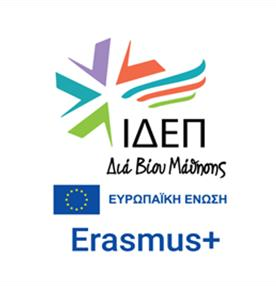 Reimbursement based on Unit Cost
Organisational Support (OS)
Organisational Support for Blended Intensive Programmes (BIP)
Individual Support
Travel Support  (Erasmus  Distance Calculator)
Inclusion Support for Organizations
Budget Categories
Reimbursement based on Real Cost:
Exceptional Costs: 80% of eligible realised costs
Inclusion Support for Participants: 100% of eligible realised costs
Travel Support
In cases where students and recent graduates choose to depart from a country different from the one where the sending institution is located, they are not entitled to reimbursement for travel expenses (it is not possible to claim this through the tool). 

This does not apply to staff.

When a staff member departs from a country different from the one of the sending HEI but returns to the sending institution's country, they will be entitled to the unit cost corresponding to the distance from the departure country to the country where the activity is carried out.
Individual Support for Students and Recent Graduates Short – Term Mobilities
Daily amount (not taking the destination country into account)
Mobility Duration*
*Possibility to fund the individual support expenses for 2 additional travel days
[Speaker Notes: To top-up amount για traineeships δεν εφαρμόζεται στις μικρής διάρκειας κινητικότητες φοιτητών]
Individual Support for Students/Recent Graduates of Cypriot HEIs          Long-Term Mobilities (1/2)
[Speaker Notes: Παρουσιάζουμε μόνο τα όσα αφορούν την Κύπρο ως χώρα αποστολής. Έχει και άλλους κανονισμούς και τιμές, που δεν αφορούν εξερχόμενη κινητικότητα από Κύπρο. Αν προκύψει εισερχόμενη κινητικότητα από Ουκρανία, εκεί θα το δούμε και θα σας καθοδηγήσουμε ξεχωριστά]
Individual Support for Students/Recent Graduates of Cypriot HEIs          Long-Term Mobilities (2/2)
Daily rate
Receiving Country
Group 1
Austria, Belgium, Denmark, Finland, France, Germany, Iceland, Ireland, Italy, Liechtenstein, Luxembourg, Netherlands, Norway, Sweden + Third Countries Regions 13-14
96-190 €
Group 2
Cyprus, Czech Republic, Estonia, Greece, Latvia, Malta, Portugal, Slovakia, Slovenia, Spain
84-170 €
Group 3
Bulgaria, Croatia, Hungary, Lithuania, North Macedonia, Poland, Romania, Serbia, Turkey"
Individual Support for Staff
71-148 €
Third Countries
Regions 1-12
190 €
- The above rates apply up to the 14th day → After that, 70% of the above rates will be provided per day.  
- Possibility of funding for individual support for an additional 2 travel days."
Inclusion Support for Participants with Fewer Opportunities
For each participant who receives inclusion support for fewer opportunities (of any amount), the sending organization is entitled to an additional 125 Euros (“Inclusion Support for the Organization”).

The allowance within the framework of IS for participants can be combined with the individual support top-up for participants with fewer opportunities. In this case, the two amounts must cover different expenses of the participant (even if the barrier is the same). These two categories may even be combined with top-up for traineeships.
[Speaker Notes: Π.χ. μεταφορά/ενοικίαση ειδικού εξοπλισμού, επιπλέον αποσκευές, ενοικίαση ειδικά διαμορφωμένου χώρου διαμονής κτλ.]
Example of Using IS for Participants and Top-Ups → Student participating in long-term mobility for traineeship in an EU Member State or Associated Country
Mobiility Organisational Support
(400 or 230 Euro)
Συνολική Επιχορήγηση Φοιτητή
If the student does not claim IS for Participants, they will not be eligible for IS for Organizations, but they will be eligible to receive both top-ups
[Speaker Notes: Η ενοικίαση ειδικού οχήματος είναι μη τυπικό έξοδο ταξιδιού
Το IS for participants δεν μπορεί να καλύπτει το ίδιο έξοδο με το top-up.]
Request for additional funding for people with fewer opportunities
Due to their ad hoc nature, expenses for inclusion support for participants with fewer opportunities are not included in the initial approved budget as a separate cost category.

When such expenses arise during the implementation of a Project, the beneficiary has two options:To transfer funds from other budget categories to this category (without an amendment of the Agreement)/To request additional funding from the National Agency, either through the interim report or at any other stage of project's implementation (an amendment of the Agreement is required due to the increase in the total approved funding) → The National Agency is not obligated to grant the additional funds requested.
! Participants with fewer opportunities must receive the inclusion support grant before the start of the mobility period and not as soon as the IRO receives the confirmation of arrival, which is issued after the mobility begins.
The request for additional funding is submitted to the National Agency as soon as the participants with fewer opportunities are selected by the sending organization.
In the case of students, the application is supported by a certificate from the Social Support Office of the Student Welfare Department of the sending institution.
In the case of staff, the application is supported by a certificate from the Human Resources Office of the sending institution.
[Speaker Notes: Πρέπει πρώτα να εξαντλούνται τα περιθώρια πιθανών μεταφορών, προτού υποβληθεί ένα αίτημα για πρόσθετη χρηματοδότηση. 
Αίτημα για πρόσθετη χρηματοδότηση μπορεί να γίνει κατά τον ίδιο τρόπο και για exceptional costs
Και το top-up για fewer opportunities πρέπει να το λαμβάνουν εκ των προτέρων]
Inclusion strategies of HEIs and IDEP
The institutions are expected to have their Inclusion Strategy clearly announced on their website in a prominent location. 

It must also be communicated to the Student Welfare Service and be accessible to current outgoing student candidates.

It should include both quantitative and qualitative indicators – transparent criteria – clear procedures → A clear reference to the different categories of barriers and the various types of budget categories that support the inclusion of participants is necessary

It should clearly state the possibility for individuals with fewer opportunities to participate in short-term blended mobility activities.
The Inclusion Strategy of institutions is largely based on the Στρατηγική του ΙΔΕΠ Διά Βίου Μάθησης για την ένταξη και την πολυμορφία στο πλαίσιο του Erasmus+ 
(This includes – among other things – the definition of participants with fewer opportunities and examples of documentation, by category of barrier, that the beneficiary organization may request.)
[Speaker Notes: Η Στρατηγική έχει πρόσφατα αναθεωρηθεί, αλλά η αναθεωρημένη δεν έχει ακόμα αναρτηθεί στην ιστοσελίδα μας. Η αναθεώρηση αφορά τους εργαζόμενους (με καριέρα) φοιτητές με ή χωρίς παιδιά]
Registration of participants with fewer opportunities in the Beneficiary Module (BM).
Input the number of participants with fewer opportunities by barrier category (as these categories appear in the Beneficiary Module - BM), that is participants who will receive additional support (top-up) or Inclusion Support (IS) for participants →  If a participant receives both support amounts, they should not be recorded twice in the BM.
What is required by the beneficiary
Inclusion Support for 
Organisations
Unit Cost= 125 Euro (provided once)

It covers expenses related to organizing mobility activities for individuals with fewer opportunities.

It is granted for each participant with fewer opportunities who requests additional inclusion support (Inclusion Support for participants).
Χρηματοδοτική ενίσχυση μέχρι και το 80% των συνολικών δαπανών για  κάθε κατηγορία:

I. Έκτακτες ταξιδιωτικές δαπάνες των συμμετεχόντων, εάν οι  δικαιούχοι αποδείξουν ότι οι συνήθεις κανόνες χρηματοδότησης (με  βάση το μοναδιαίο κόστος) δεν καλύπτουν το 70% τουλάχιστον των  δαπανών μετακίνησης των συμμετεχόντων
Exceptional  Costs

Reimbursement on the basis of receipts/invoices
ΙΙ. Έξοδα έκδοσης εγγυητικών επιταγών
Οι δαπάνες θα πρέπει να αιτιολογούναι βάσει αποδείξεων  και να τυγχάνουν έγκρισης από την Εθνική Υπηρεσία

Για την κινητικότητα της τριτοβάθμιας εκπαίδευσης δεν είναι  δυνατό να υπολογιστεί το κόστος θεώρησης ως έκτακτο
κόστος. Λάβετε υπόψη ότι για το KA171, το OS θα μπορούσε
να χρησιμοποιηθεί για αυτόν τον σκοπό.
The organizational support covers expenses of the sending institution that are not covered by other budget categories, such as expenses for:
Promotion of the Action  
Coordination with partner institutions abroad  
Visits to institutions abroad with the aim of establishing new Inter-Institutional  Agreements (IIAs)  
Preparation of mobilities and participants  
Selection of participants  
Ensuring recognition  
Monitoring and supporting participants during the mobility period  
Implementation of the European Student Card Initiative
os
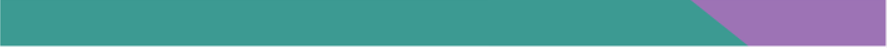 Organizational Support
Οργανωτικά Έξοδα (2/2)
Accompanying persons are not eligible for organizational support
If the final report indicates a number of mobilities that is 10% or less lower than the approved number (as shown in Annex 1 of the Agreement), the grant for this budget category will not be reduced. If the final number of mobilities is higher than the one shown in Annex 1, the grant will remain at the initial levels.
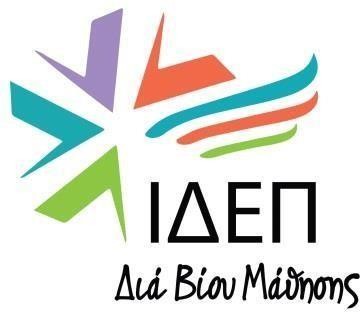 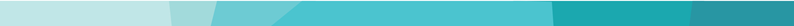 [Speaker Notes: Εκτός αν έγινε τροποποίηση κατά την πορεία και αυξήθηκαν τα οργανωτικά. Και πάλι, όμως, ο νέος αριθμός κινητικοτήτων, θα φαίνεται στο τροποποιημένο Παράρτημα 1, που θα ληφθεί υπόψη για τον υπολογισμό της επιλέξιμης χρηματοδότησης]
Funding Percentage for International Mobility
Fully/Partially/Zero funded mobilities
Full funding  The mobility is fully funded
Partial Funding  The minimum duration of the mobility is funded (for example, 2 months for SMS/SMP)


Zero funding  No funding is provided by Erasmus+,  but the Program’s templates are used and its regulations are applied (as specified in the Grant Agreement)

* Participants with fewer opportunities cannot be “zero-grant” participants
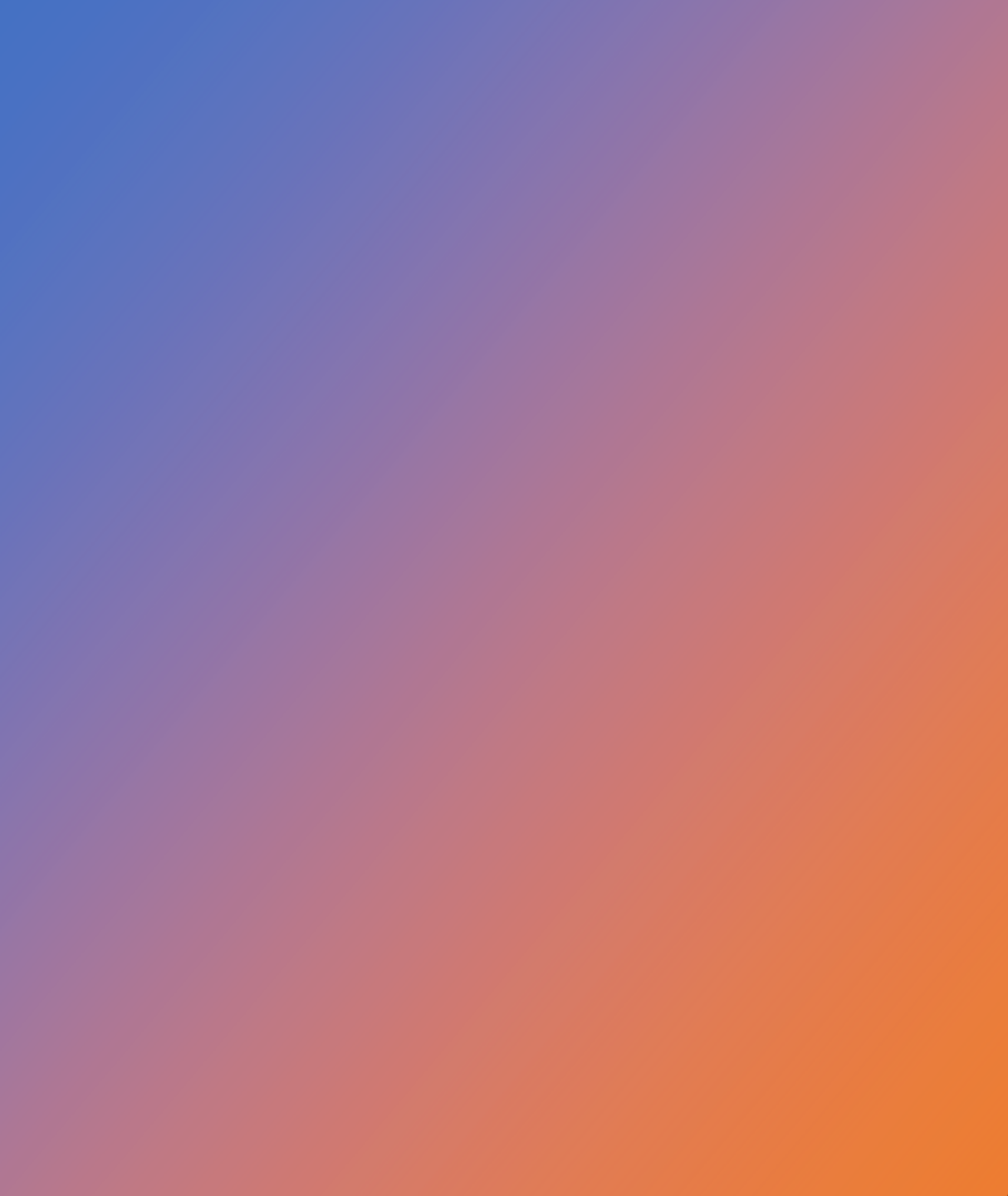 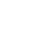 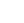 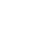 Blended Intensive Programs(BIPs) &
Funding
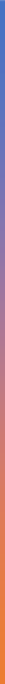 Rules applying to participants in BIPs 1/2
These are short-term programs that combine physical presence (5-30 days) with an online learning period (no specific duration for the online element).

They are programs that use innovative learning and teaching methods.

They support the participation of transnational and interdisciplinary working groups.

They must provide added value compared to existing curricula at the participating institutions.

They are designed and implemented by 3 institutions, coming from at least 3 Member-States or Third Countries associated with the Program. One of these institutions serves as the hosting organization (not necessarily the coordinating institution), provided it holds the ECHE.

Institutions from all countries (including Third Countries not associated with the Program) can act as sending organizations for participants/students, provided they have signed a bilateral agreement with the hosting institution.

The participants can be students (not recent graduates) or staff from the sending institutions, participating through blended short-term SMS (Student Mobility for Studies) and blended STT (Staff Mobility for Training).
[Speaker Notes: The programmes may include challenge based learning]
Rules applying to participants in BIPs 2/2
Institutions from any country can act as sending organizations for staff who will teach in a Blended Intensive Program - BIP (no need for a bilateral agreement). This role can also be taken by companies or other organizations, sending their experts for teaching (invited staff from enterprises). The participation of the teaching staff is supported through Staff Mobility for Teaching (STAs).


Travel and individual support costs for participants (learners or staff) are covered by the sending institution (either from Erasmus funds or other funds). However, this is not the case for invited experts from companies (their costs are covered by the hosting organization), as well as those participating under the KA171 Action (funding covered by the hosting institution, provided it is running KA171 projects).


The combined physical and online mobility must award participants (students) with 3 ECTS credits.


To be eligible for funding, a BIP must involve at least 10 and a maximum of 20 mobile learners. Teaching staff in the BIP and incoming students/staff participating with KA171 funds are not counted toward the minimum and maximum number of participants.


Local students or staff from the hosting institution can also participate in the BIP, but they will not be counted toward the minimum and maximum number of participants.
[Speaker Notes: The programmes may include challenge based learning]
OS FOR BIPs
The coordinating HEI receives funding for the development and organisation of the Blended Intensive Program (BIP OS), according to the total number of mobile learners participating in the BIP


400 Ευρώ per learner
(student or staff), 
Provided that the minimum number of learners is 10 and the maximum 20
Attention! The same BIP (title, learning outcomes, and participants) cannot be funded more than once under the same Call.
BIPs –Funding & Charges of Participants
At this stage, Zero-grant BIPs are not foreseen
If, at final report stage, the reported total number of learners is 10% or less lower than the number shown in Annex 1 of the Agreement, the organizational support for the blended intensive program should not be reduced
If, at final report stage, the reported total number of learners is higher than the number shown in Annex 1 of the Agreement, the organizational support for the blended intensive program should remain at the initial level
Participants do not pay any tuition or participation fees for taking part in BIPs (Blended Intensive Programs)
Dos and Dont’s in the implementation of BIPs
The coordinating/hosting institution may charge fees for participation in cultural activities
Transfer of funds among BIPs
If a project includes more than one BIP and the beneficiary wishes to transfer funds from one to another, they have two options:
The beneficiary can request an amendment to the Grant Agreement to increase or decrease the organizational support (OS) for different BIPs. Accordingly, the number of participants in the different BIPs will increase or decrease, while always adhering to the 10-20 participant rule.
The beneficiary can proceed directly with the transfer of funds between the different BIPs without an amendment of the agreement and must explain these transfers in the final report. Accordingly, the number of participants in the different BIPs will increase or decrease, while always adhering to the 10-20 participant rule.
[Speaker Notes: If a project does not include any BIPs, the beneficiary can request additional funding at interim report stage, to organise a BIP.]
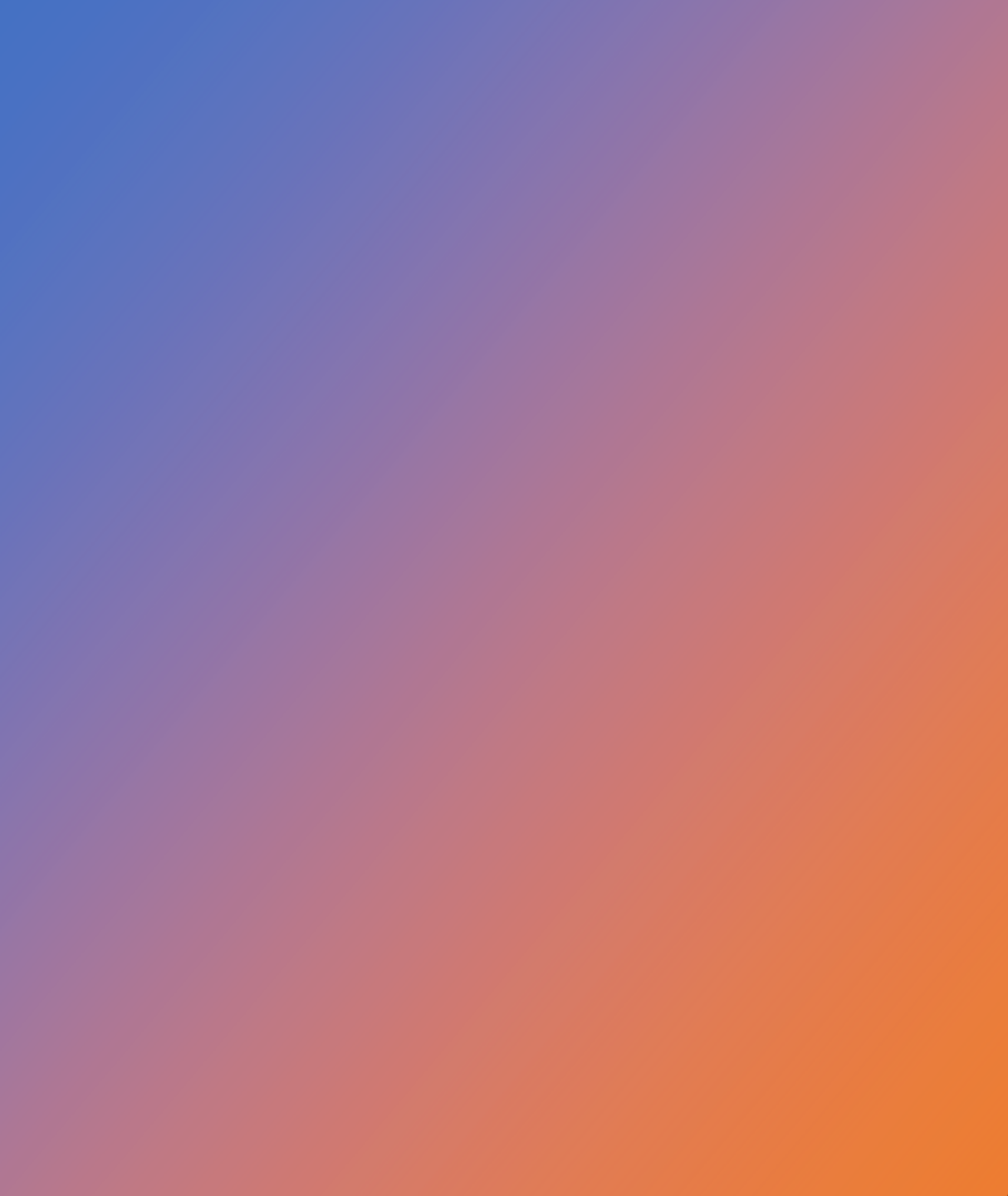 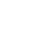 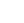 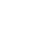 Amendments of Grant Agreements

Grant Agreement between the NA and the beneficiary
Grant Agreements between the beneficiary and participants
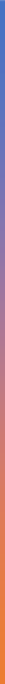 Amendment of the Grant Agreement signed between IDEP and the beneficiary
New bank account details (an updated Financial Identification Form and/or the new IBAN certificate should be uploaded on ORS)

Transfers of funds among specific budget categories (Annex 5, 2. Budget Flexibility – Complementary to the Article 5.5 of the main Grant Agreement)  Analysed within the next slide

Incoming Mobilities from Ukraine - Amendment to the Grant  Agreement for KA1 project (KA131)
Changes requiring an amendment of the agreement
An amendment is not required, but the National Agency should be immediately notified:
Change of the Erasmus Institutional Coordinator
Change of Legal Representative (it is also necessary to update ORS, if the Legal Representative has been appointed as the ORS contact person and to notify the EU Team managing ECHE)
Change in the organisation’s contact details
Amendment of the Grant Agreement signed between IDEP and the beneficiary
The National Agency approves a specific number of mobilities for each type of mobility. However, it does not specify in which countries the mobilities will take place or their duration.

During project implementation, changes in the number of mobilities and the selection of countries and duration may result in adjustments in the amounts corresponding to the different budget categories, as presented in Annex I of the Agreement. In such cases, the following applies:

Funds can be transferred without an amendment of the Agreement (without notifying the National Agency).
*In cases where Real Costs (exceptional costs, inclusion support for participants) occur, pre-approval from the National Agency is required (even if the total awarded amount does not increase)

There are fund transfers that require prior amendment of the Agreement by the National Agency:
1. Transfers of funds to the categories “Organisational Support for mobility activities” and “Organisational Support for blended intensive programmes.”
2. Transfers of funds from any expense category concerning students to any expense category concerning staff (including categories of real costs) that exceed 10% of the total amount of that category.
Transfer of funds
Amendment of the Grant Agreement signed between IDEP and the beneficiary
After all HEIs submit their interim reports, it is possible that the NA proceeds with a re-allocation of funds, leading to the amendment of all impacted grant agreements: 

The following is taken into account during re-allocation:
Absorption rate of the HEI under the specific Call
Absorption rate of the HEI under previous Calls (open or closed) 

Priority is given to:
Beneficiaries planning to increase the total number of student mobilities (for studies and traineeships)
Beneficiaries planning to organise BIPs that were not included in the initially awarded budget
Re-allocation of funds for a specific Call by the NA
Amendment of the Grant Agreement signed between the sending HEI and the participant
If the duration of stay is ultimately expected to be longer than initially agreed, the participant may, while the mobility is still undergoing:

Request an amendment to the Grant Agreement signed with the HEI, provided that the HEI has the required funds
Agree with the sending organization that the additional days will not be funded by the Program (period of zero grant)

For long-term student mobilities: If the duration of stay turns out to be shorter than initially agreed, the beneficiary organization:

Will recalculate the eligible costs, if the difference between the confirmed period and the one specified in the Grant Agreement is more than 5 days.
Will provide the originally agreed grant, if the difference between the confirmed period and the one specified in the Grant Agreement is less than 5 days.

In the event that the participant terminates the mobility before the agreed-upon date for reasons beyond their control (force majeure), they are entitled to receive the grant amount corresponding to the actual period of stay, rather than the initially agreed period
Changes in the duration of stay
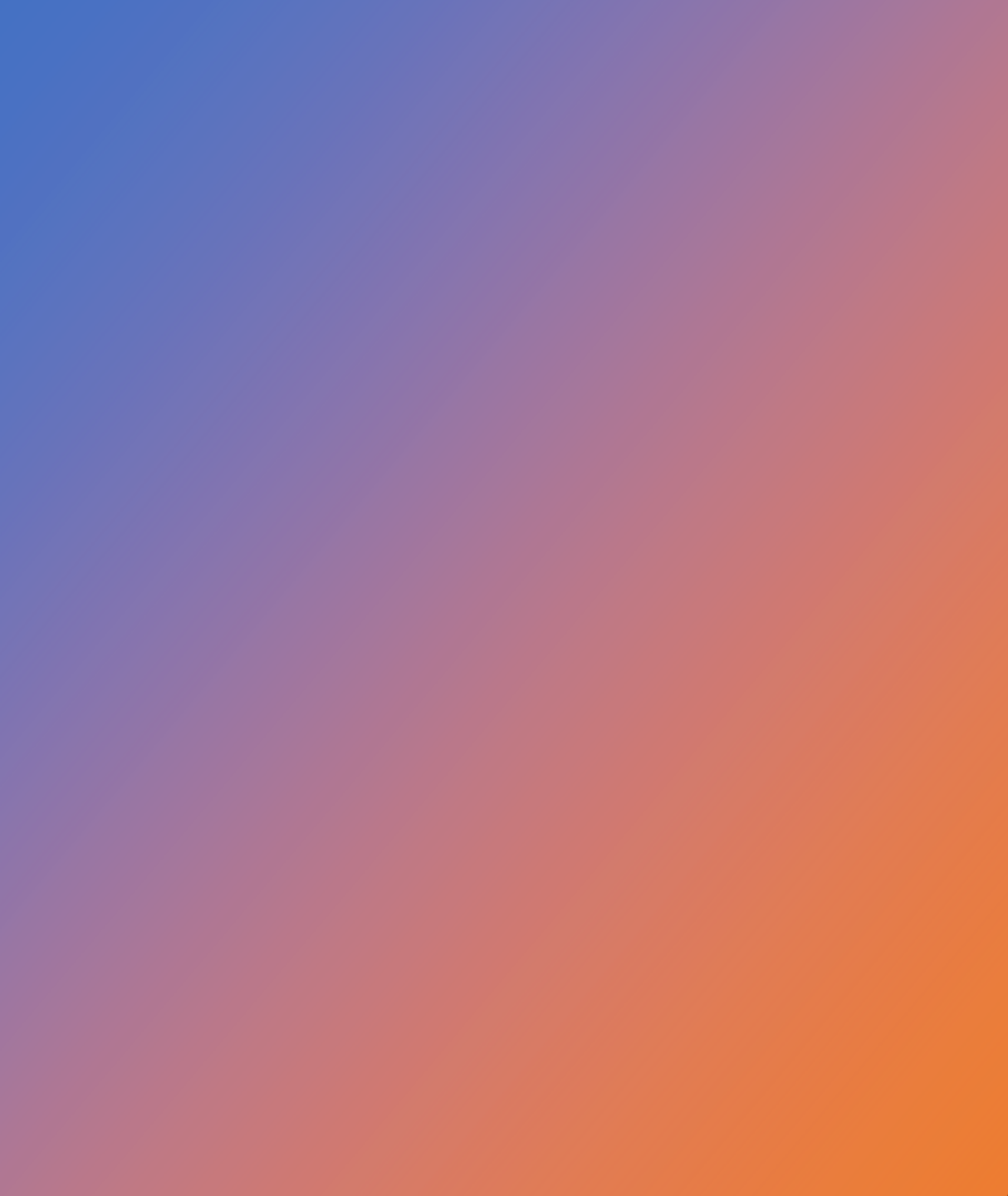 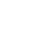 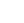 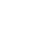 General Management Issues & Checks
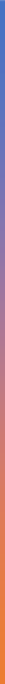 Start Date: 01/06/2024  
End Date: 31/07/2026  
Διάρκεια: 26 months
Agreement Activation: The agreement comes into effect upon signing by IDEP
First Instalment: 80% of the total grant, to be disbursed within 30 days of  signing the Agreement
Interim Report: Covers the period up to 31/07/2025 and must be submitted within 60 days afterward. It is considered as request for the remaining funding, provided that 70% of the first instalment has already been spent=> Remaining Funds 20% 
Final Report: Must be submitted within 60 days after the project's end date. This report constitutes a request for payment of any remaining funds (if applicable) and includes a review to verify the eligibility of the reported expenses
Final Payment and Account Settlement: To be completed no later than 60 days after submission of the Final Report.
*If the interim report shows a very low number of mobility activities, indicating that the beneficiary will not fully utilize the granted funding, the total grant amount may be reduced through an amendment.
Project Timeline
[Speaker Notes: For those who have received an initial pre-financing installment of 40% of the total grant, the submission of two interim reports is expected:
First Interim Report: To cover the period from the project start date up to 31/03/2025.
Second Interim Report: To cover the period from 01/04/2025 to 31/07/2025.
This follows the funding distribution schedule of 40% (initial pre-financing) + 40% (second installment) + 20% (final payment).]
Call for Expressions of Interest: Announced by the Institution.
Submission of Interest: Submitted by the participant.
Participant Approval (Nomination) and Selection Criteria
Program Forms: Including the Grant Agreement and the Learning/Traineeship/Training/Teaching Agreement, along with all documents related to mobility recognition (e.g., Transcript of Records, Traineeship Certificate, Certificate of Attendance, Europass)
Proof of Fund Transfers: Evidence of fund transfers from the organization to the participant
Boarding Passes: Airplane boarding passes
Receipts and Invoices for Airfare Purchase: Proof of purchase for airline tickets.
Supporting Documentation for Participants from Disadvantaged Backgrounds: Documentation certifying the participant’s eligibility as a person with fewer opportunities, along with receipts for any actual expenses incurred and pre-approval of such expenses from the National Agency (NA).
Participant’s Survey 
* The above-mentioned documents, with the exception of the proof of fund transfers and expenses, are required even for “Zero Grant Mobilities”.
Participant’s File:  Required Documents
Οι δικαιούχοι οφείλουν  να τηρούν τα ακόλουθα  για να δικαιολογήσουν  τα ποσά που
δηλώθηκαν:
Record keeping
An archive with all the documents/evidence related to the realised mobilities, according to the respective Grant Agreement, is maintained at the beneficiary organisation’s premises for:
(α) για τις πραγματικές  δαπάνες: επαρκή  αρχεία και  δικαιολογητικά για την  απόδειξη του κόστους  (όπως συμβάσεις,
υπεργολαβίες,  τιμολόγια και λογιστικά  αρχεία)
The internal control procedures of the beneficiaries must allow for the immediate reconciliation between the amounts declared in the final report and the amounts stated in the supporting documents
At least 3 years, for projects with funding under 60 000 Euro

At least 5 years, for projects with funding equal to or greater than 60 000 Euro
(β) για μοαδιαίες
εισφορές επαρκής αρχεία  και δικαιολογητικά
σύμφωνα με το  Παράρτημα 2 - δεν  χρειάζεται να τηρείτε
συγκεκριμένα αρχεία με  τις πραγματικές δαπάνες.
HEIs are expected to provide participants with the relevant privacy statement regarding the processing of their personal data before their information is encoded into the electronic mobility management systems of the Erasmus+ program:

Beneficiary Module

EWP Dashboard
Processing of Personal Data
Institutions are required to implement effective measures to ensure the safety and protection of participants in the project (both incoming and outgoing), by:

Providing insurance themselves, or
Signing an agreement with the hosting organization, so that the latter provides insurance for the participants, or
Providing the participant with relevant information and support, enabling them to arrange their own insurance.

The insurance coverage must include at least health insurance, as well as liability insurance and accident insurance. The accident insurance and liability insurance are mandatory for traineeships, while they are optional for other types of mobilities.
Protection and Safety of Participants
Final Report
The final grant amount is determined based on the eligible mobilities that were carried out
Submitted through the Beneficiary Module
The Declaration on Honour and an Excel table detailing and recording any actual costs (inclusion support for participants, exceptional costs, Force Majeure costs), along with the corresponding receipts for these expenses, are required as part of the submitted Final Report

Assessed after the end date of the project
This amount cannot exceed the amount stated in the Grant Agreement
Any potential reduction in the final payment may occur due to non-eligible mobilities or the failure to submit the required documents for actual expenses.
It is possible that a refund to the NA may be required if the amount provided as pre-financing has not been fully spent. This process is referred to as recovery.

.
If the participant receives a score below 60 (with the highest possible score being 100), a reduction in the final eligible grant amount is possible. The reduction resulting from a low score will be applied proportionally to the eligible organizational expenses (as outlined in Annex 5.12)
Management Tool
Beneficiary Module

The Beneficiary Module should be regularly updated by the beneficiary (mobilities must be registered before their start date)



At least once a month during 
project implementation, the project data should be updated
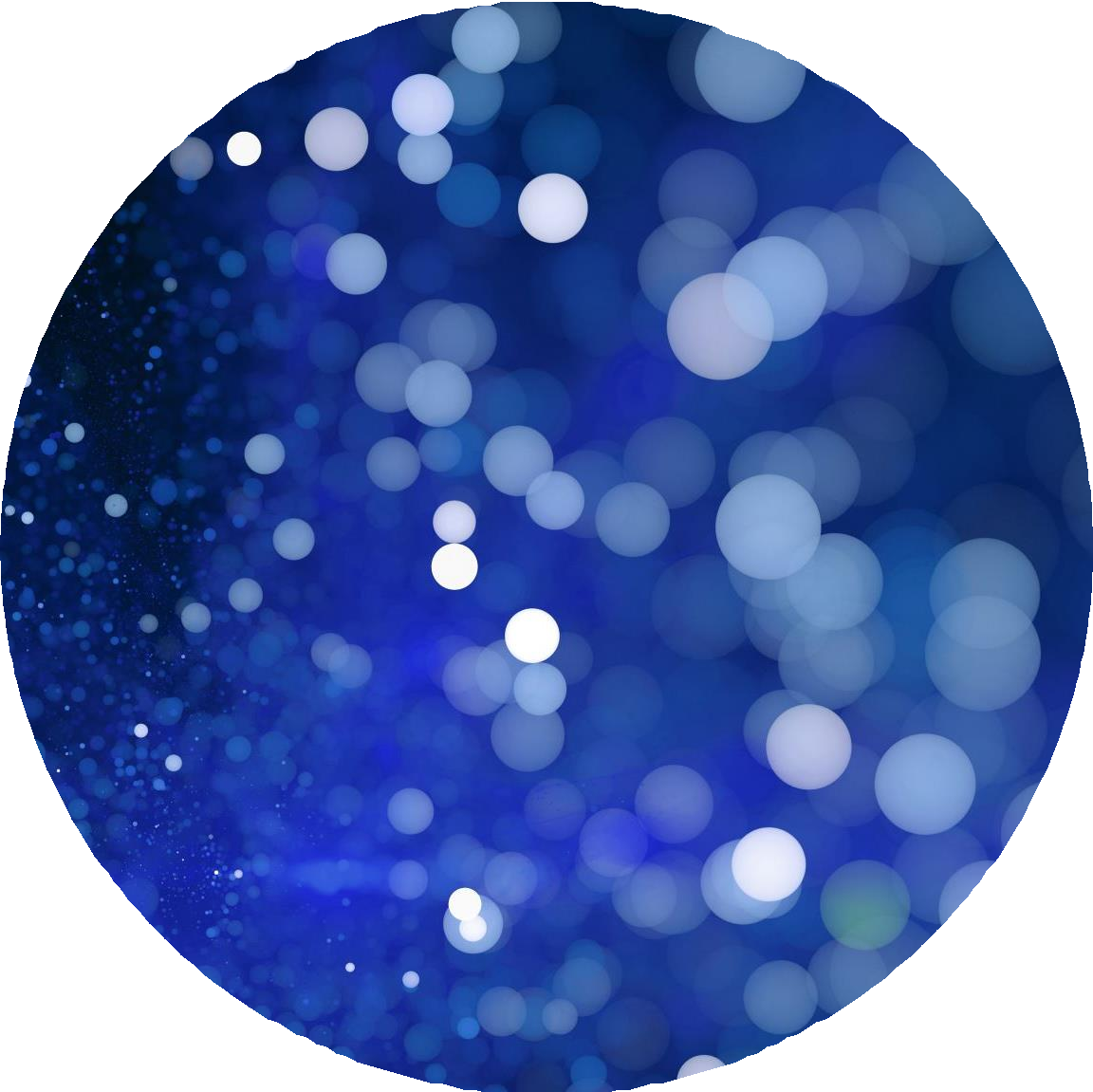 [Speaker Notes: Όταν υποβάλλεται η ενδιάμεση έκθεση, όλες οι κινητικότητες που δηλώνονται σε αυτήν (υλοποιημένες και προγραμματισμένες) πρέπει να είναι καταχωρημένες στο εργαλείο]
Participant Survey Report
The participant must complete and submit the participant report (via the EUSurvey online tool) within 30 days of completing their mobility (i.e., upon receiving the invitation).

Participants who fail to complete and submit the electronic participation report may be required to partially or fully return the financial support they received.

The expected submission rate for participant reports is 100%. If this percentage is not achieved, the National Agency reserves the right to reject the final report of the beneficiary organization and request its resubmission once the expected number of submitted participant reports has been reached.
The beneficiary organization is committed to:
Informing all eligible participants, as soon as possible after their selection, about the possibility of undergoing a language test (language assessment) as well as the opportunity to attend courses offered through the platform EU Academy
The beneficiary organization must report the number of language assessments and courses used in its final report. 

The European Commission has decided to lift the obligation for language assessment (OLS) before the start of each mobility for student participants and recent graduates in higher education for the Calls of 2021, 2022, 2023, and 2024.

Promoting language learning remains important.
OLS
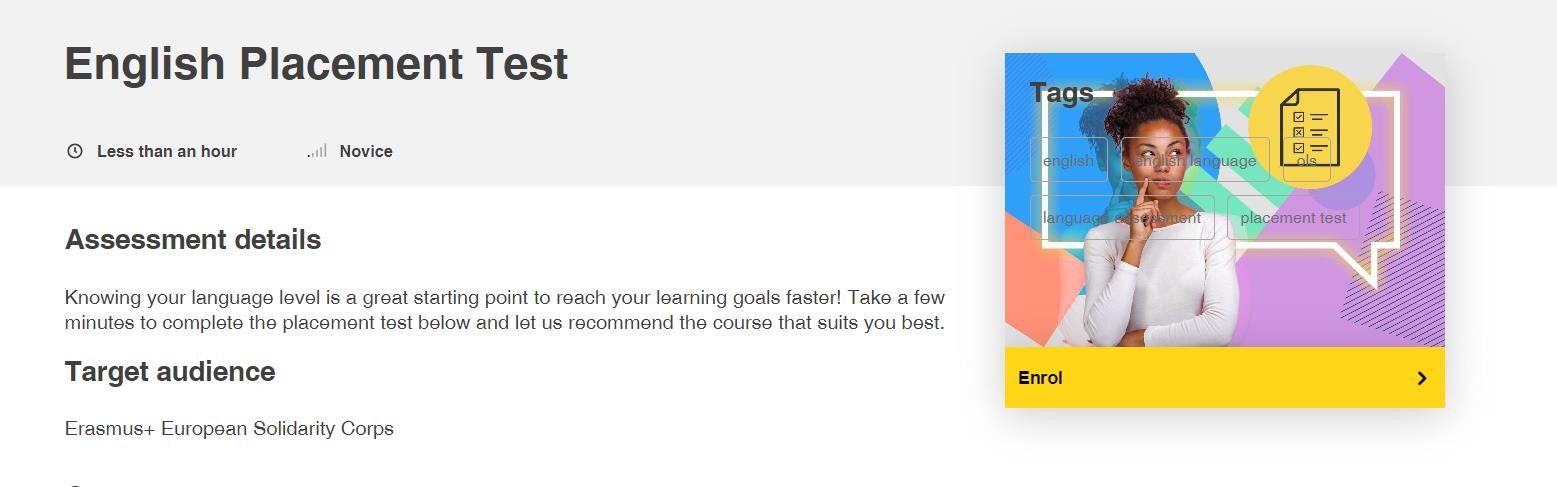 Eligible institutions are expected to promote the action by providing targeted information to multiple audiences (including the media) in a strategic, coherent, and effective manner, using the Erasmus Impact Tool.

Before participating in any communication or dissemination activity that is expected to have a significant impact on the media, beneficiaries are encouraged to inform the funding authority.

The coordinator may make the project's results available on the Erasmus+ Project Results Platform

For any materials or communication/dissemination events related to the project, it is expected that the European co-funding statement is prominently displayed.

Guidelines for the visual identity of the European funding visibility can be found at the following link: https://commission.europa.eu/funding-tenders/managing-your-project/communicating-and-raising-eu-visibility_en .

The following elements are required for visibility:
-    EU emblem (EU flag)
Funding statement: "Co-funded by the EU“
Disclaimer: A statement of disclaimer

Project Impact Communication of the Action
The National Agency (EY may, during or after the completion of the project, conduct checks to verify the proper implementation of the action and compliance with the obligations set out in the Grant Agreement. These checks include:

1. On-the-Spot Check (during & after the project implementation):  These checks are carried out for selected projects, during the implementation phase or after their completion. The aim is to verify the realisation and eligibility of all activities

2. Final Report Check: This check involves reviewing the final report to determine the final grant amount. This applies to all projects

3. Desk Check: This check involves reviewing supporting documents after the submission of the final report. The beneficiary must submit any additional supporting documentation requested by the National Agency, per budget category

4. Monitoring Visits: The National Agency may conduct monitoring visits, either physical or online. These visits are primarily aimed at supporting the beneficiaries and providing guidance and advice on project implementation, ensuring the project's objectives are being met and offering assistance if needed.
Primary Checks
[Speaker Notes: Υπάρχουν οι έλεγχοι που επιβάλλονται μετά από την αξιολόγηση ρίσκου (risk-based), οι έλεγχοι που γίνονται σε recurrent δικαιούχους με συγκέντρωση μεγάλων επιχορηγήσεων (top 15) και οι τυχαίοι έλεγχοι, όσων εμπίπτουν στο τυχαίο δείγμα της ΕΕ. Ο έλεγχος τελικής έκθεσης είναι υποχρεωτικός για όλα τα σχέδια.]
System Check
On the spot check, usually conducted after project implementation and ΝΑ Validation of final report
It is conducted to determine:
The compliance of the organization with the commitments undertaken as a result of its certification with the Erasmus Charter.
The compliance of the organization with the implementation standards, terms, and conditions of the Grant Agreement.
The verification of the eligibility of all project activities and participants, with all means of documentation (including photographic and video recordings), in order to exclude double funding or other irregularities.

It is also conducted to:
Audit the document management and record keeping (physical and/or electronic).

The European Commission retains the right to audit and review, as does the granting authority.
[Speaker Notes: Λέγεται συστημικός, γιατί συνήθως ελέγχουμε 3 Σχέδια. Διατηρούμε το δικαίωμα να ελέγξουμε τόσο ανοικτά όσο και κλειστά σχέδια.]
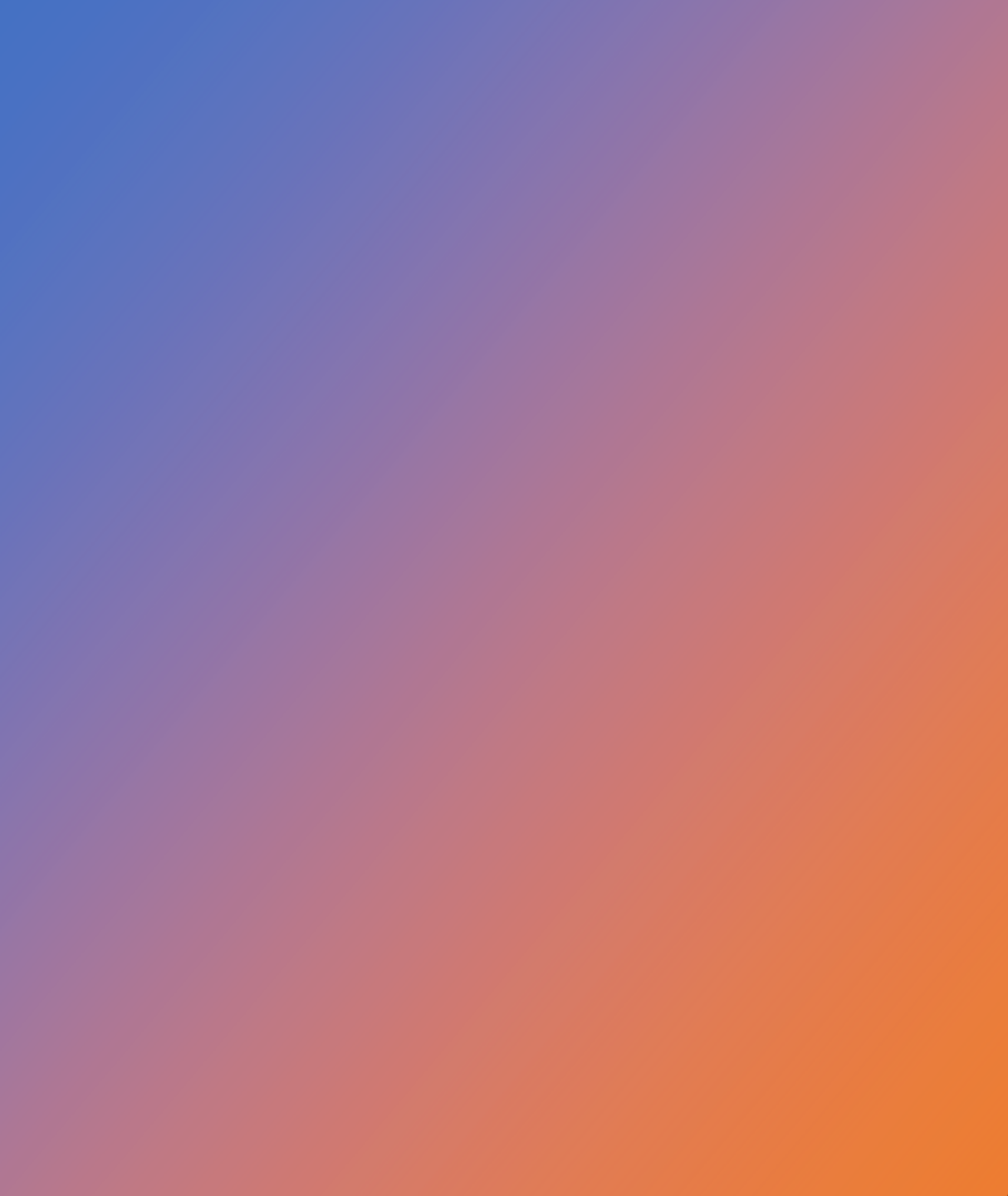 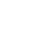 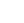 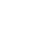 Project Management according to the ECHE guidelines
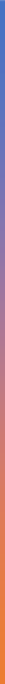 With the signing of the ECHE, each HEI commits to:
The institution fully complies with the principles of non-discrimination, transparency, and inclusion, as outlined in the Erasmus+ Programme Guide. Specifically, it:
Ensures full automatic recognition of credits earned by students during their studies/training abroad, including those gained through the online component of mobility
Ensures the recognition of staff mobility, by assessing professional development, potentially leading to promotions or a reduction in teaching hours. 
Takes care of the quality of mobilities, during the design and implementation of the project, ensuring that participants receive appropriate support and preparation. This includes language, cultural and other preparation.
Applies the horizontal priorities of Erasmus+ 

* Emphasis must be placed on the digital management of mobility activities, based on the technical standards of the European Student Card Initiative. 
(European Student Card + Erasmus without Paper + Erasmus+ Mobile App)
Key commitments of HEIs arising from the signing of the Erasmus Charter for Higher Education (ECHE)
[Speaker Notes: Βάζω μόνο όσα αφορούν εξερχόμενες κινητικότητες, αλλά υπάρχουν κι άλλα που αφορούν τις εισερχόμενες]
Recognition of Learning Outcomes acquired during studies or traineeships abroad
For a full academic year, a student is expected to earn a total of 60 ECTS or more. Obtaining fewer credits may lead to an extension of the student’s overall study period or additional workload during the continuation of their studies.

The following actions are necessary for preparing and recording mobility activities (in the institution’s systems) using ECTS:

Publication on the website of each institution of an updated and detailed list of the offered study programs (with corresponding credit units for each program)
Signing of a Learning Agreement for both study mobility and traineeship mobility.
Issuance of an individual Transcript of Records (or Traineeship Certificate for traineeships), including the number of credits earned and the grades obtained by the student.
Issuance of a Diploma Supplement or Europass Certificate Supplement (for those undertaking traineeships after graduation).
Adoption of a very specific recognition framework and publication of this framework on the institution's website.
Recognition of Learning Outcomes
[Speaker Notes: The Europass Certificate Supplement is a document that provides information that makes it easier for employers and educational institutions to understand your vocational qualification.]
Presentation of the Erasmus management team and its structure, including the heads and members of the team
Description of the processes for selecting students, faculty, and staff who will participate in the Erasmus program
Provision of information regarding the support services offered to participants, especially those with fewer opportunities
Description of eligible activities within the Erasmus Program
Explanation of how mobility activities are funded and financial tables with valid rates per Call (including available top-ups)
Templates for required documents by type of mobility
Updates on the collaborations and networks that the Erasmus Office/International Relations Office (IRO) has developed with other educational institutions
Sharing of success stories and feedback on challenges faced during the implementation of mobility activities
Contact details and office hours for the Erasmus Office
Information about the Erasmus Student Card and the Erasmus+ Mobile App
Updated information regarding the use, functioning, and transfer of ECTS credits (recognition processes)
Necessary information for Erasmus+ - Website of the beneficiary
[Speaker Notes: The Europass Certificate Supplement is a document that provides information that makes it easier for employers and educational institutions to understand your vocational qualification
Οι διαδικασίες για την επιλογή συμμετεχόντων πρέπει να είναι δίκαιες, διαφανείς, συνεπείς και σωστά καταγεγραμμένες/αρχειοθετημένες]
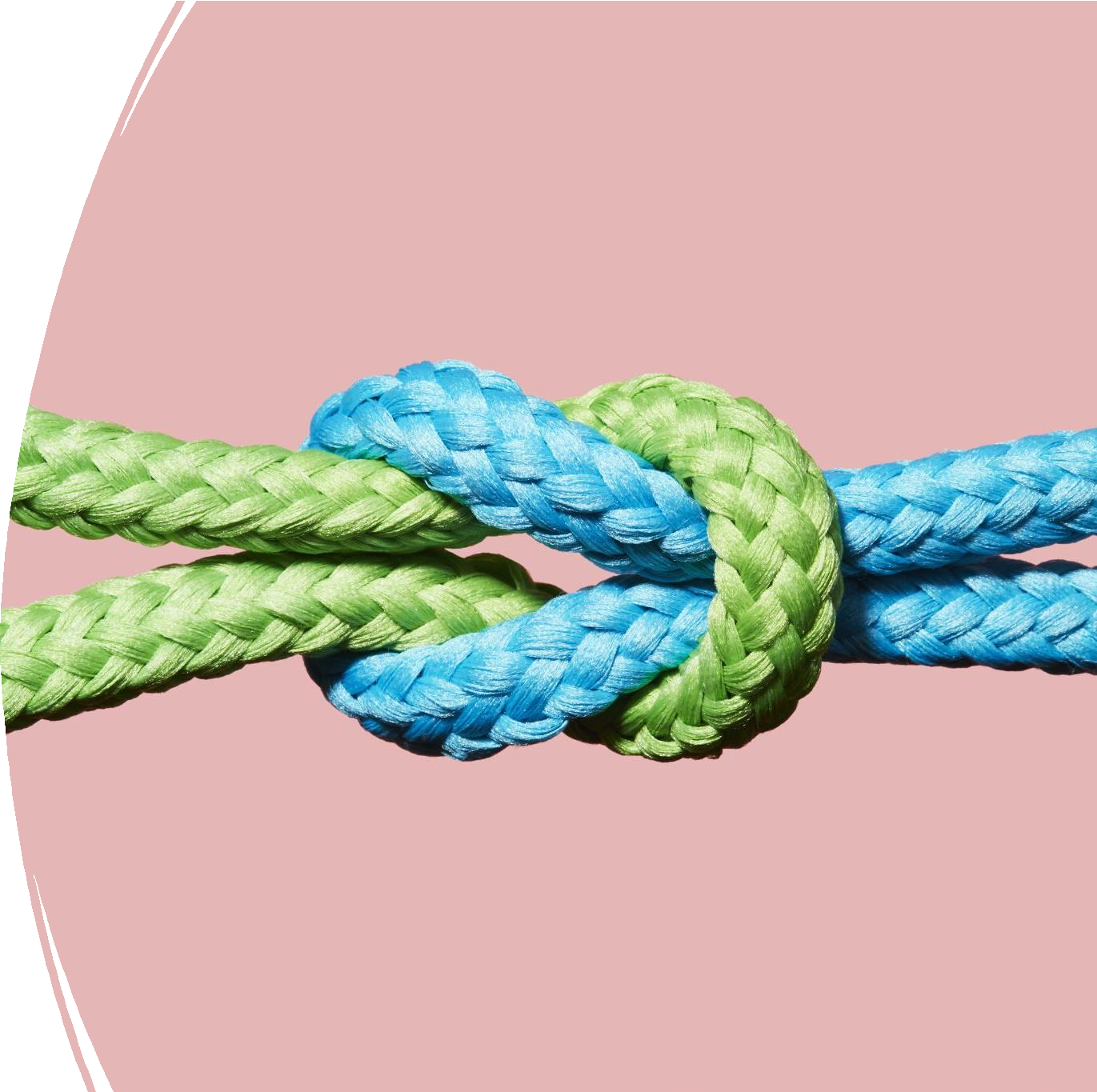 During 
Mobility

Support for participants
Changes/modifications to the agreement forms (where necessary)
Payment of instalments, in accordance with the signed Grant Agreement
Dissemination of experiences through the social media platforms
Submission of all necessary documents to the Erasmus Office 
Automatic Recognition (without further procedures from the participant's side) of the mobility period abroad:
Transcript of Records (Studies and BIPs)
Issuance of the Diploma Supplement
Traineeship Certificate for mobility related to placements
Certificate of Attendance for staff mobility
Issuance of the Europass Certificate Supplement for recent graduates
Ensuring the submission of the Participant’s Report
Verification of the documents and payment of the final instalment

Each institution must have the infrastructure for structured collection and display of all positive and negative experiences of outgoing Erasmus+ participants
After mobility
The National Agency and the European Commision
monitor the correct implementation of the provisions of the Erasmus Charter for Higher Education and compliance with the commitments arising from signing of Bilateral Agreements.
In case the monitoring reveals weaknesses, the beneficiary must establish and implement an action plan within the timeframe set by the National Agency or the Commission.

In the absence of sufficient and timely corrective actions by the beneficiary, the National Agency may propose to the Commission to suspend or withdraw the Erasmus Charter.
Suspension/
Withdrawal of the ECHE
Management of KA1 projects – IDEP Website – Higher Education

Additional Resources - Erasmus+ and ESC Platform

Beneficiary Guides – Project Implementation Phase

Management of Blended Intensive Programmes in BM

Erasmus Charter for Higher Education - European Commission

European Student Card Initiative

ECTS – European Commission
Useful Links

Ώρες Γραφείου: 7:00- 14:30
Contact Details
Ώρες Γραφείου: 7:00- 14:30